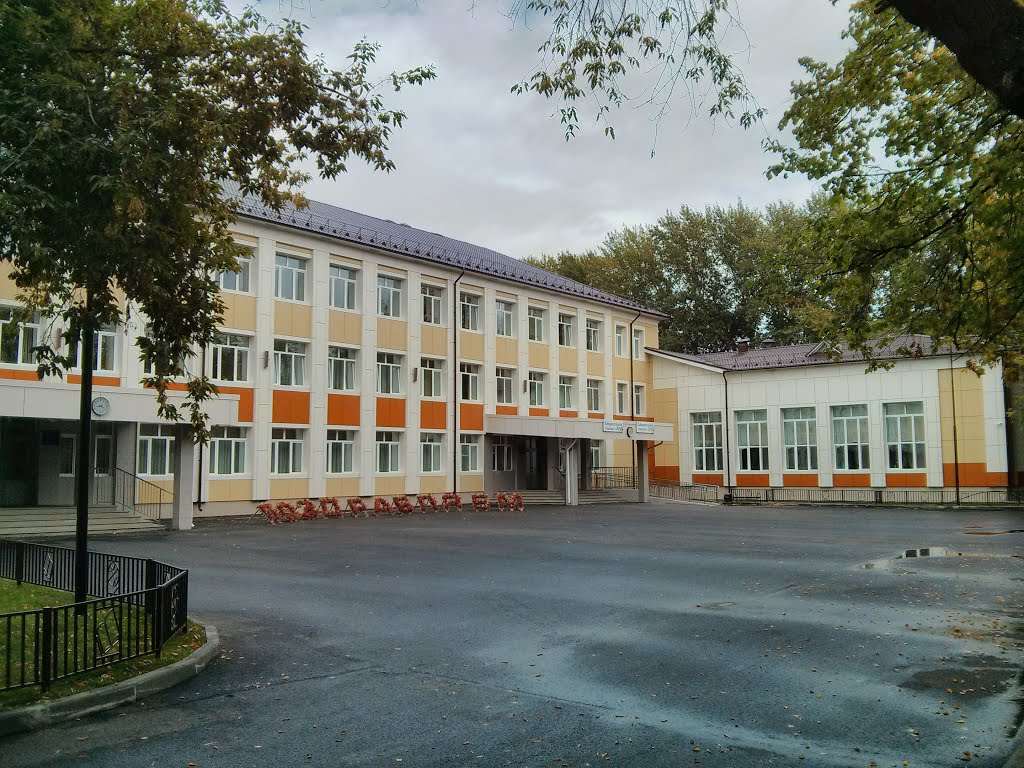 «Мир вокруг нас»
Иванова О.П.
Дементьева Е.Т.
Диев А.В.
Китава О.В. 
Смирнова О.В.
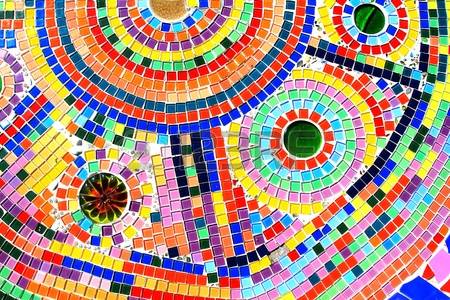 Мозаика
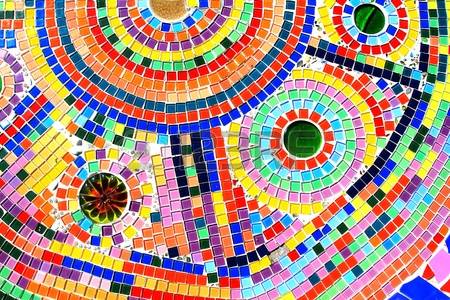 Мозаика это то, что представляет собою 
пеструю смесь разнородных элементов.
Цели:
Создать благоприятные условия в школе для пребывания  всех учащихся.
Способствовать психологической разгрузке учащихся. 
Создать площадки для демонстрации успехов, и представления работ учащихся.
Повысить эффективность учебного процесса за счёт оформления рекреационных зон.
Организовать работу творческих групп по  созданию выставочных зон, которые бы позволили учащимся почувствовать себя более значимыми и самостоятельными.
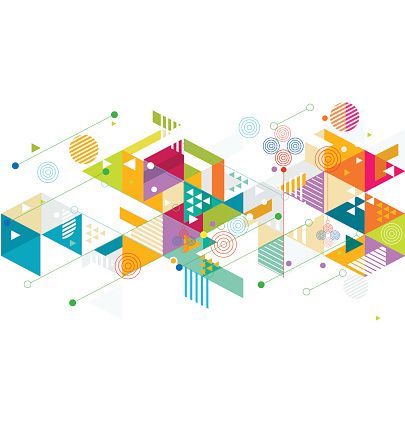 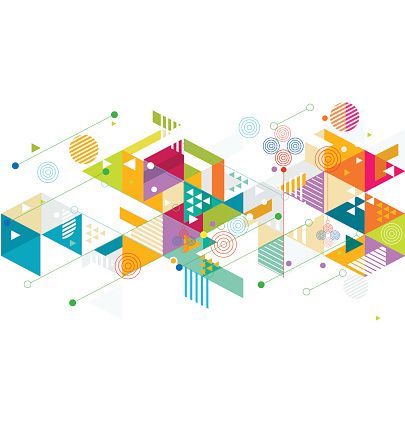 направления
Выставочные  
зоны
Зона селфи. 
«Улыбочку…»
«Силуэт»
Зоны отдыха
"Город друзей" "Алиса в стане чудес
Информационно - 
сменные стенды
«Радуга вкуса» 
«Новостная лента»
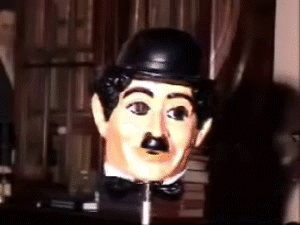 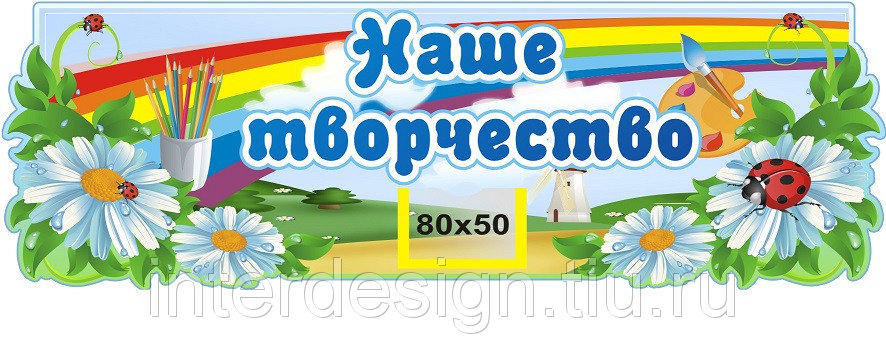 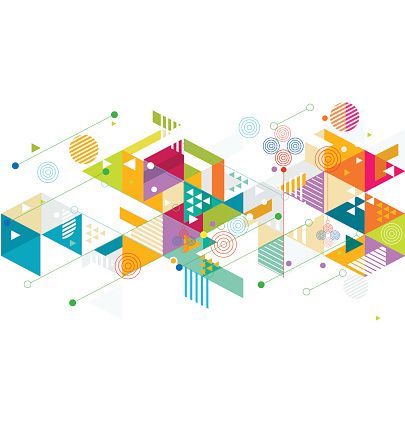 Эскизы
На уроках ИЗО
уч-ся 7 классов
Выпиливают 
На уроках технологии (мальчики)
Расписывают
Участники творческой группы (уч-ся старших классов)
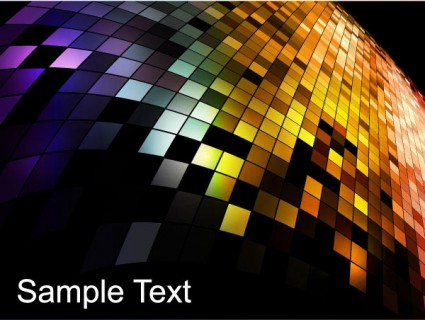 Выставочные  зоны
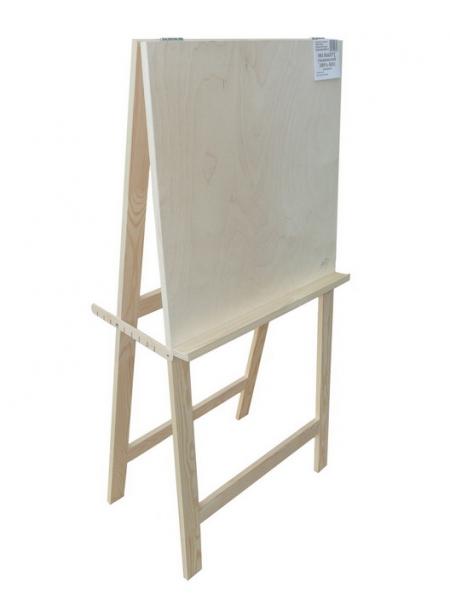 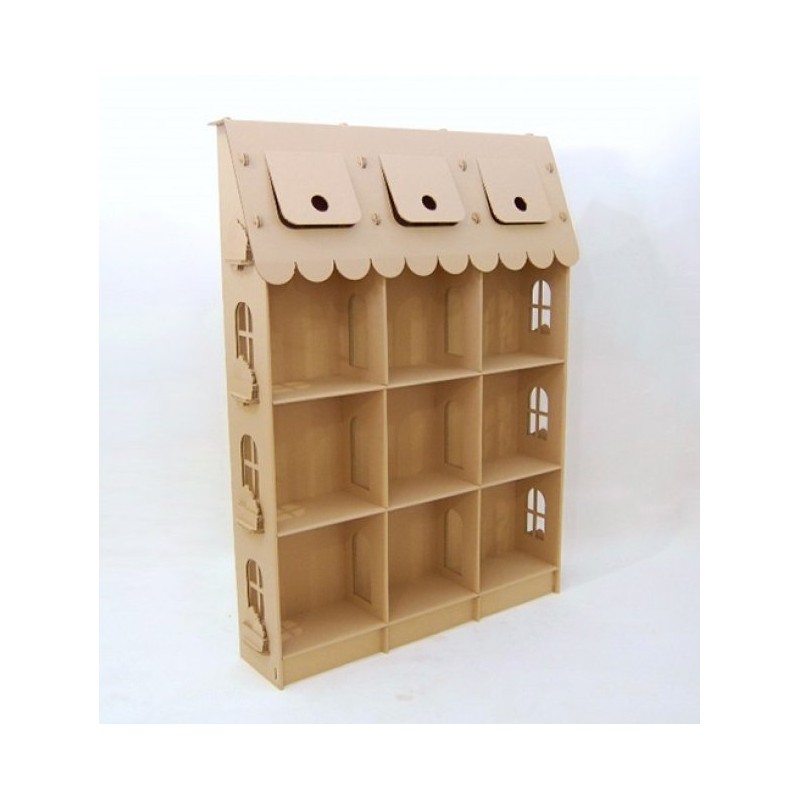 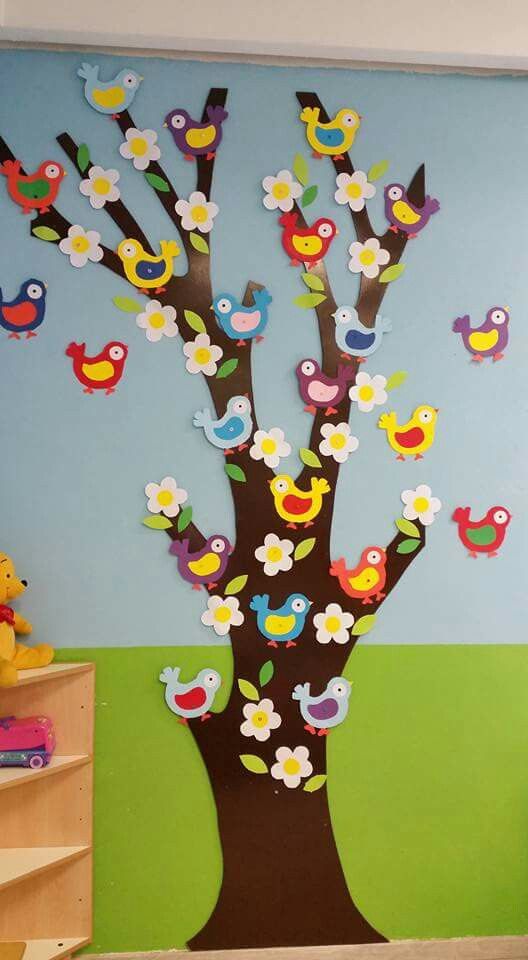 Выставочные  зоны
«Дерева»
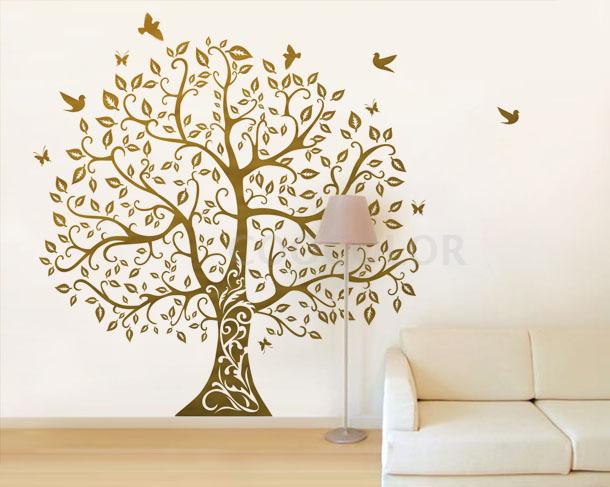 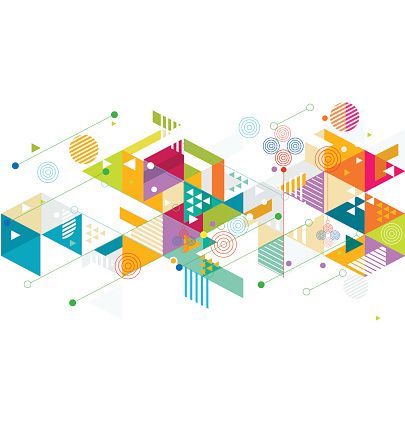 Эскизы
Участники творческой группы (уч-ся старших классов)
Выпиливают 
На уроках технологии (мальчики)
Декорируют
Учащиеся кружка «Дэкупаж»
Зона селфи. Тантамарески 
«Улыбочку…»
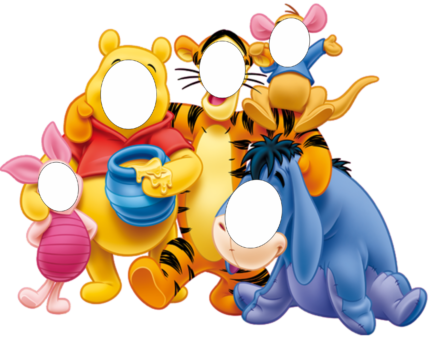 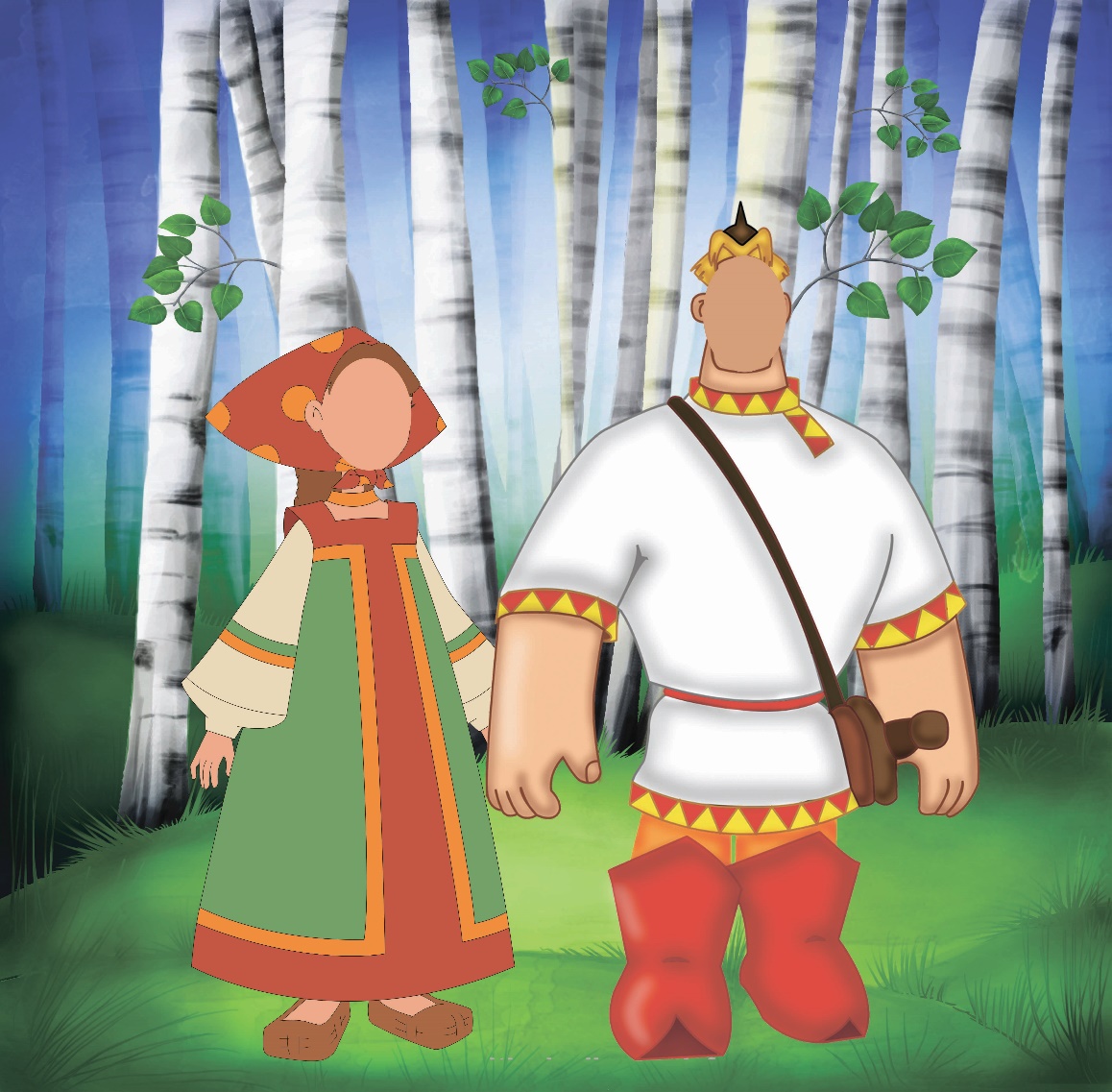 У
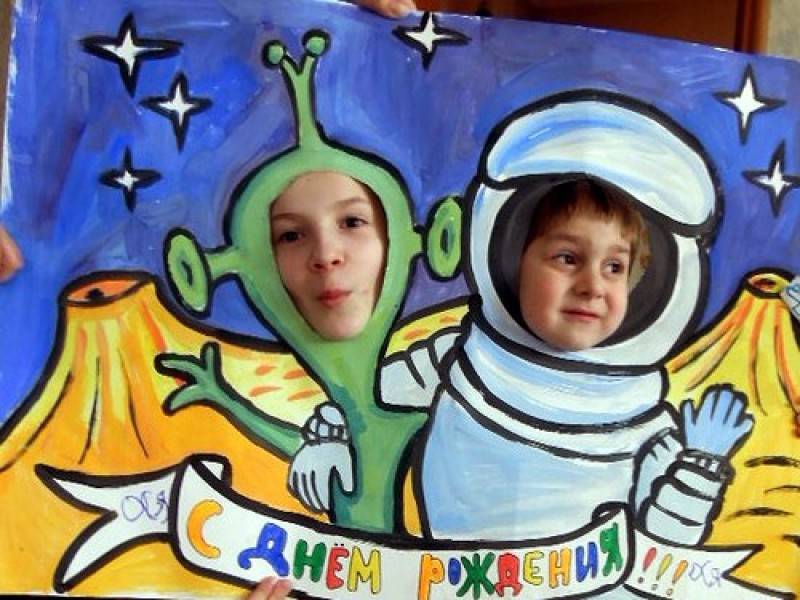 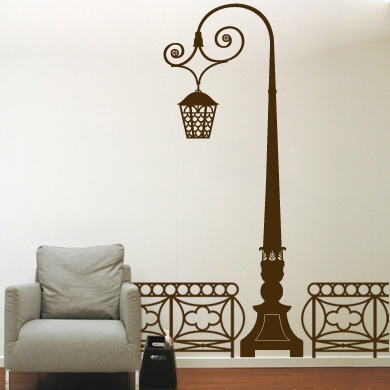 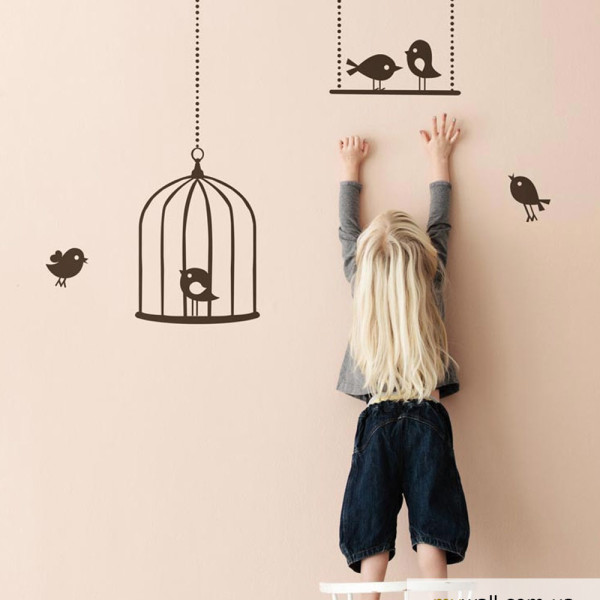 «Силуэт»
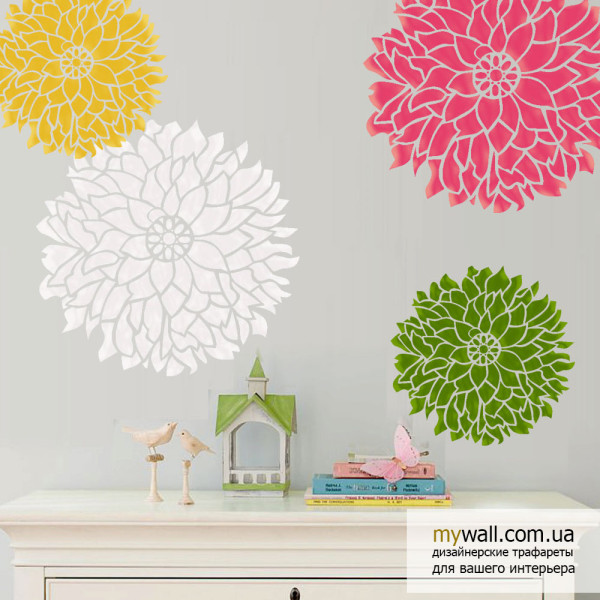 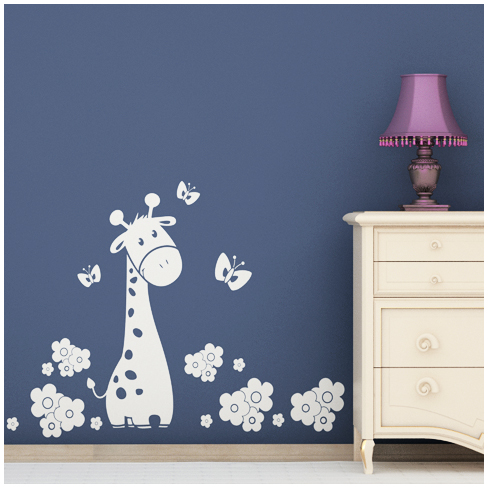 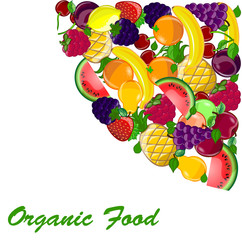 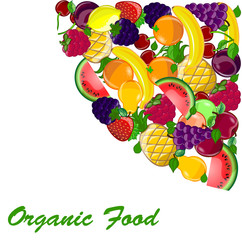 Информационные сменные стенды
«Радуга вкуса»
.
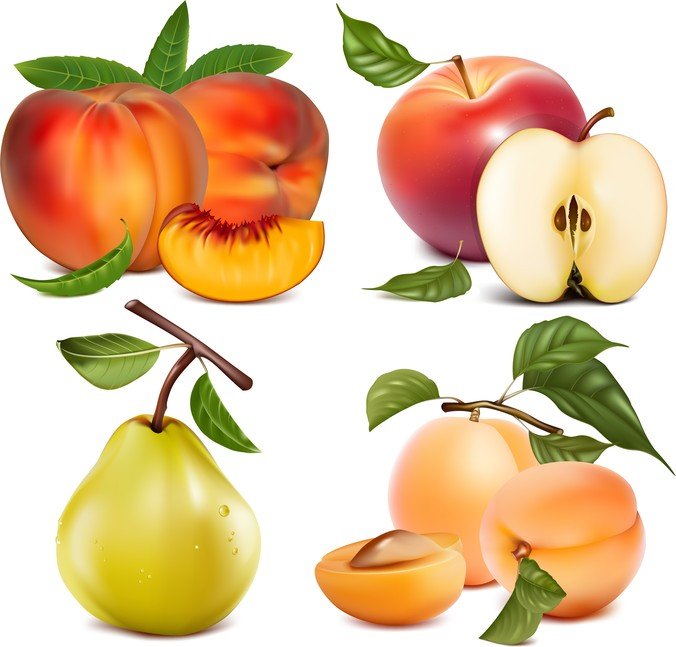 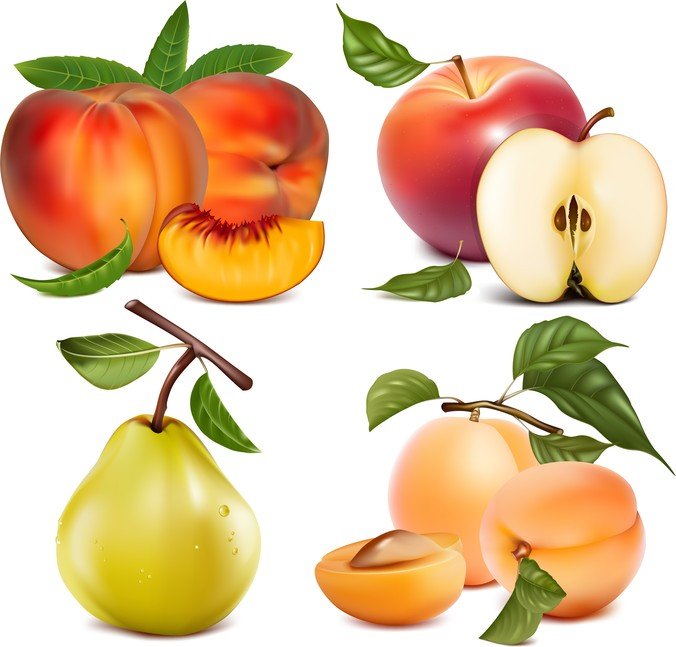 рецепт
Информационные сменные стенды
«Новостная лента»
А у нас сегодня….
 Новостная лента
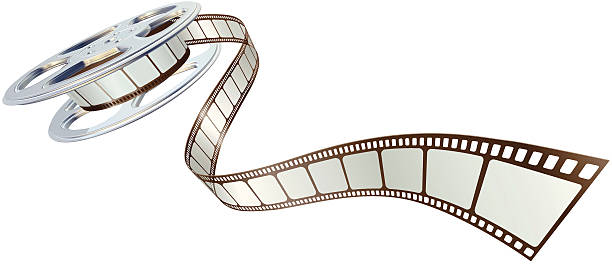 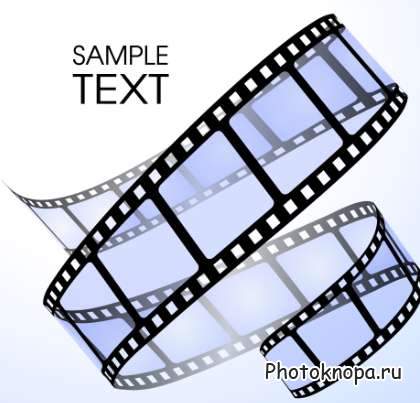 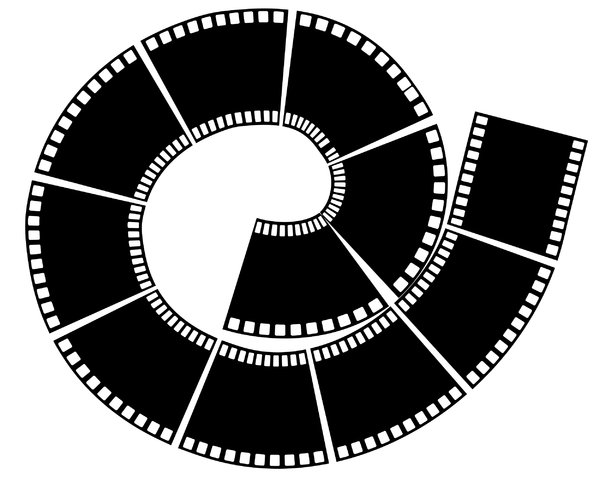 "Город друзей" или "Алиса в стане чудес"
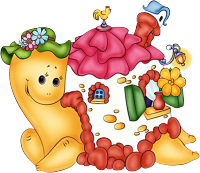 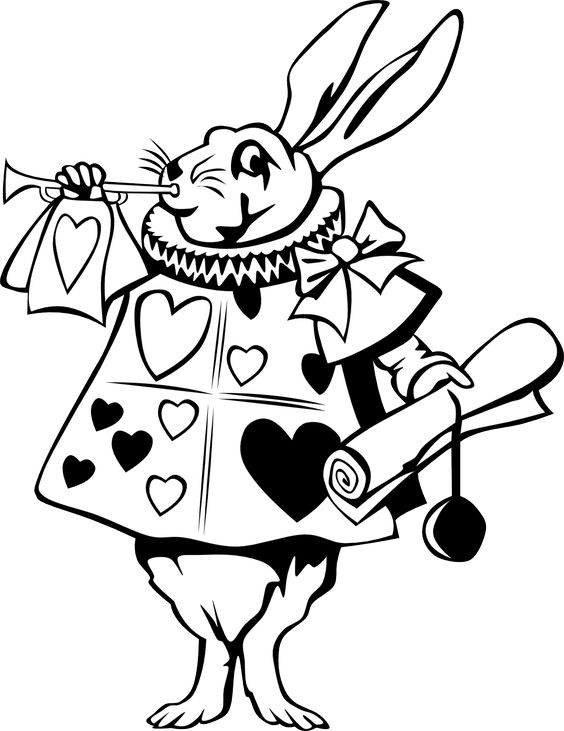 Зоны отдыха
"Город друзей" "Алиса в стане чудес
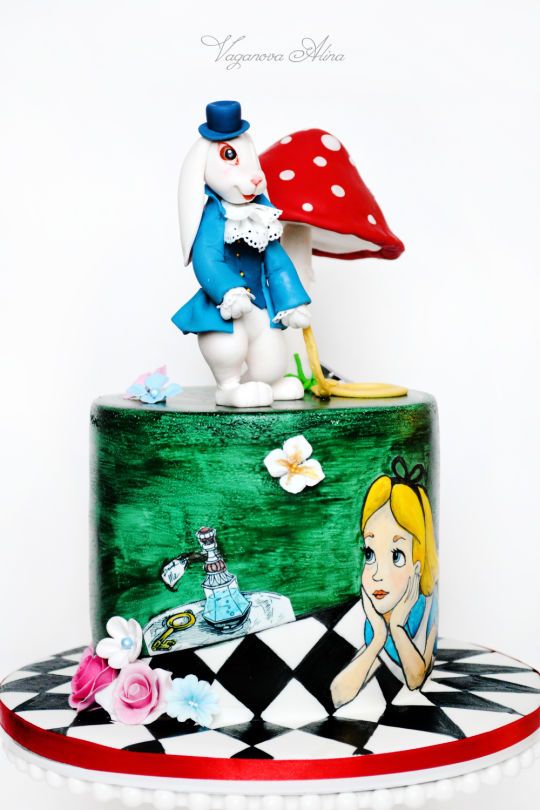 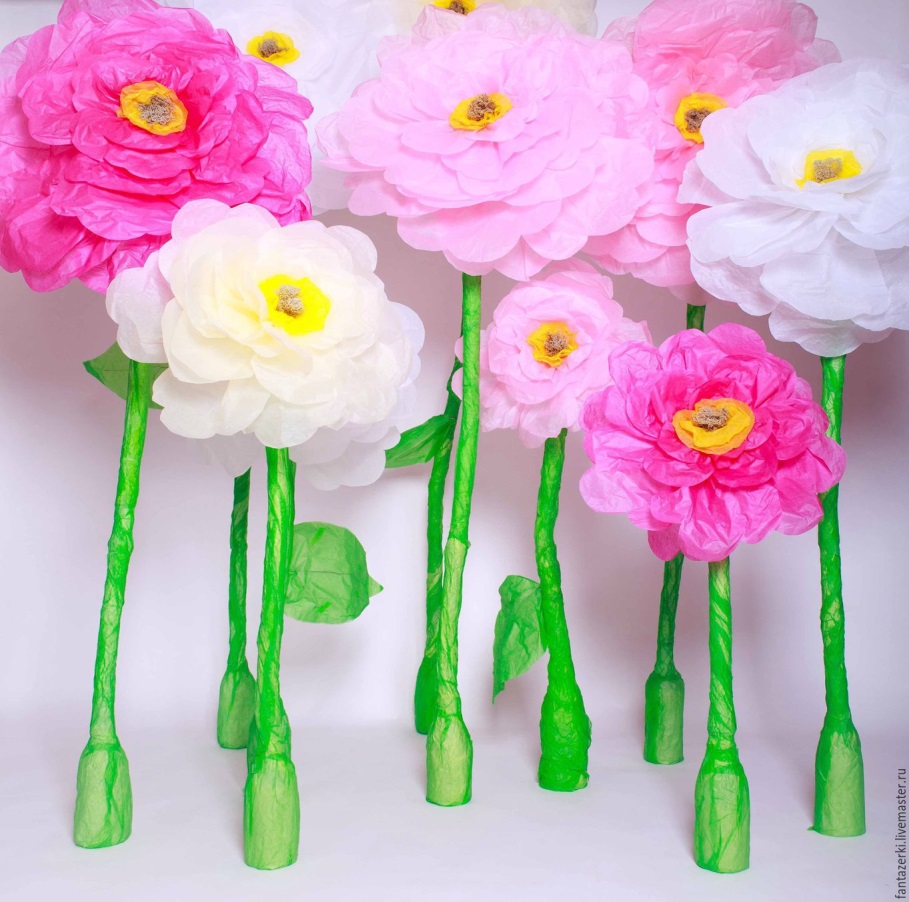 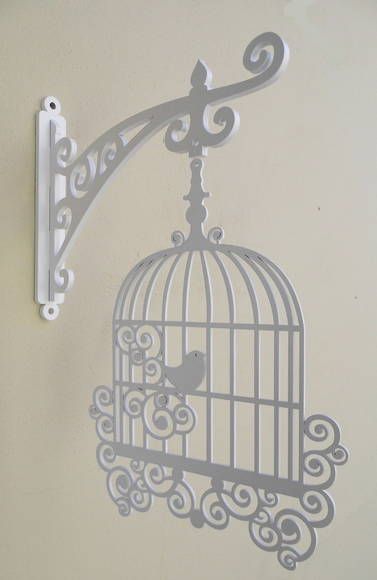 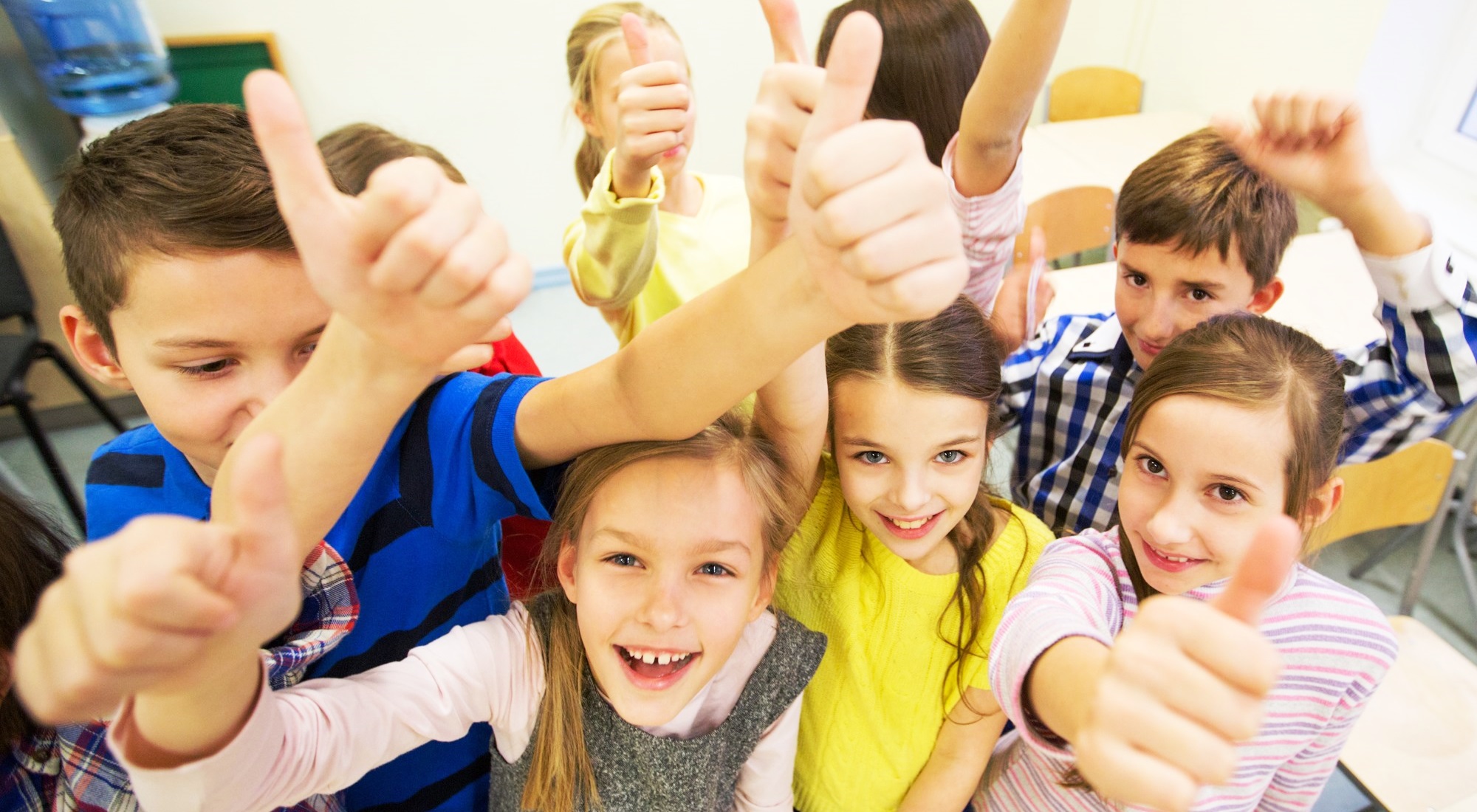